Modul 3. Vilka är strategierna för differentierad undervisning?
Mål och syfte
Vid slutet av den här modulen kommer inläraren att kunna tillämpa strategier för differentiering och tekniker för bedömning av sitt klassrum.
Lärandemål
Vid slutet av den här modulen kommer inlärarna att kunna:

skapa lektioner som engagerar och tas väl emot i ett blandat klassrum

identifiera bedömningstekniker för att på ett proaktivt sätt kunna ta hand om mångfalden bland de studerande genom detta strukturerade tillvägagångssätt

tillämpa dessa generella kompetenser och tekniker i sitt arbete
Nyckelord
Strategier för differentierad undervisning
Differentierad bedömning
Vägar till differentierad undervisning
Innehållsförteckning
ENHET 1: Vilka är strategierna för differentiering (1/2)?
1.1. Introduktion till strategier för differentiering 1/2
ENHET 2: Vilka är strategierna för differentiering (2/2)?
2.1. Introduktion till strategier för differentiering 2/2
ENHET 3: Vilka är bedömningsteknikerna i differentierat lärande?
3.1. Vad är differentierad bedömning?
3.2. Principer för differentierad bedömning
3.3. Olika typer av differentierad bedömning
ENHET 4: Goda exempel på differentierad undervisning
4.1. Introduktion 
4.2. 50 sätt att differentiera undervisning
ENHET 1
Vilka är strategierna för differentiering (1/2)?
Introduktion till strategier för differentiering
När studerande med olika inlärningsstilar fyller klassrummet, har många lärare i yrkesutbildning inte alltid tid, eller lägger extratimmar på att planera lektioner med differentierad undervisning som ska passa de studerandes unika begåvningar.
Som nämnts tidigare kan det innebära att anpassa:
Innehåll: Mediet och metoderna som lärarna använder för att förmedla och lära ut färdigheter, idéer och information
Genomförande: De övningar som de studerande genomför för att förstå innehållet bättre
Resultat: Materialet, till exempel tester och egna arbeten som de studerande gör för att visa upp sin förståelse
Som hjälp för att skapa lektioner som engagerar och fungerar för ett differentierat klassrum, presenteras strategier och exempel på differentierad undervisning på de följande bilderna.
Skapa inlärningsstationer
Förmedla olika typer av innehåll genom att skapa inlärningsstationer – avgränsade delar av klassrummet som grupper av studerande passerar igenom. En lärare i yrkesutbildning kan underlätta detta genom flexibel möblering. 
Varje station ska använda en unik metod för att lära ut en färdighet eller ett koncept som lektionen berör. 
De studerande kan rotera mellan stationerna som innebär att :
se en video
skapa något kreativt
läsa en artikel
lösa problem
lyssna på när du undervisar
För att hjälpa de studerande att bearbeta innehållet efter att de har passerat stationerna kan du ha en diskussion i helklass eller ge dem frågor att besvara.
Tid för självreflektion
Klicka här för att få reda på några fantastiska idéer om flexibel placering i klassrummet: 

Länk: https://www.prodigygame.com/main-en/blog/flexible-seating-classroom-ideas/
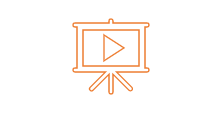 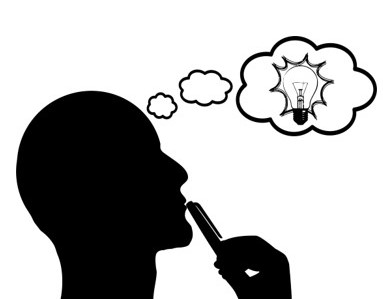 Kan du tillämpa de här idéerna i ditt klassrum? Om ja, vilka passar bäst för dina yrkesutbildningsstuderande?
Använd frågekort
Liksom inlärningsstationer låter frågekort dig ge de studerande ett brett urval av innehåll. Att besvara frågekort kan också vara en aktivitet för smågrupper och skapar variation i lektioner som normalt har fokus på inlärning individuellt eller i helklass.
Börja med att identifiera uppgifter och frågor som du brukar hitta på arbetsblad eller i läroböcker. 
Därefter skriver du ut och laminerar kort som vart och ett innehåller en enda fråga eller uppgift. Till sist ordnar du stationer i klassrummet och delar in de studerande i par som får passera dem.
En lärare i yrkesutbildning kan individualisera undervisningen genom att styra paren och ta hand om kunskapsluckor när det behövs.
Intervjua de studerande
Ställ frågor om inlärningsstilar som kan hjälpa dig att identifiera vilka olika typer av innehåll som bäst motsvarar behoven i din klass. 
Medan du har inlärningsstationer eller en aktivitet i helklass, ta varje studerande åt sidan i några minuter. 
Fråga om:
vilken typ av lektion de tycker bäst om
vilken sorts aktivitet de tycker bäst om på lektionerna
vilka egna arbeten de är mest stolta över
vilka slags uppgifter som hjälper dem att komma ihåg viktiga punkter från lektionerna
Gå igenom dina resultat för att identifiera teman och studerande med ovanliga preferenser, som hjälper dig att bestämma vilka undervisningsmetoder som passar deras förmågor.
Tid för självreflektion
Klicka här för att få reda på stegen i att utforma problembaserade lärandeaktiviteter: 

Länk: https://www.prodigygame.com/main-en/blog/advantages-disadvantages-problem-based-learning/
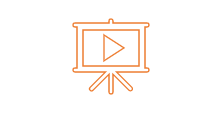 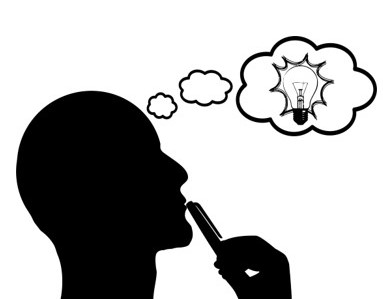 Har du infört några av de här aktiviteterna i ditt klassrum?
Använd olika sinnen under lektionerna
En lektion fungerar bra för fler studerande om den berör syn, känsel, hörsel och rörelseuppfattning i stället för bara ett av sinnena.
När det är möjligt, använd ett antal olika inlärningsstilar genom att :
visa videofilmer
använda grafiska presentationer
ordna ljudböcker
få de studerande att spela upp en scen
förse texter med diagram och illustrationer
ge instruktioner för uppgifter både muntligt och skriftligt
använda fysiska föremål, till exempel pengar när du lär ut matematik
avsätta tid för de studerande att göra konstnärliga avbildningar och tolkningar av lektionerna
De här metoderna kommer inte bara att hjälpa fler studerande att förstå lektionens viktigaste innehåll utan också göra lektionen mer engagerande.
Berätta om dina egna styrkor och svagheter
För att göra de studerande bekanta med differentierat lärande kan det vara fördelaktigt att du förklarar att alla inte bygger upp färdigheter och behandlar information på samma sätt.
Att tala om dina egna styrkor och svagheter är ett sätt att göra det.
Förklara på ett personligt sätt hur du går igenom och bearbetar lektioner. Dela med dig av metoder som fungerar och inte fungerar för dig som lärare i yrkesutbildning, och uppmuntra de studerande att pröva dem.
Det här hjälper dem inte bara att förstå att det är naturligt att man lär sig på olika sätt utan också att ge dem inblick i hur de själva behandlar information.
Använd metoden "enskilt – par – alla"
Strategin enskilt-par-alla (EPA) låter de studerande få del av tre olika sätt att bearbeta information inom en och samma aktivitet. Det är också lätt att styra och stödja de studerande när de går igenom de olika stegen.
Som metodens namn anger, börja med att be de studerande att enskilt tänka på ett ämne eller att besvara en viss fråga.
Därefter delar du in de studerande i par för att diskutera sina resultat och tankar.
Till sist, låt varje par redovisa sina resultat för alla i klassen och ge tid för vidare diskussion.
Eftersom differentierad undervisning låter de studerande bearbeta lektionsinnehållet individuellt, i mindre grupp och i helklass tillgodoser det ett antal olika inlärningsstilar och personlighetstyper i klassrummet.
Tid för extramaterial
Klicka här och läs strategiguiden för att lära dig hur man organiserar de studerande och lektionernas ämnen för att uppmuntra till en hög grad av delaktighet i klassrummet och hjälpa de studerande att utveckla begreppsmässig förståelse av ett ämne genom att använda EPA-tekniken : 

Länk: https://www.readwritethink.org/professional-development/strategy-guides/using-think-pair-share#RelatedResourceTabs1
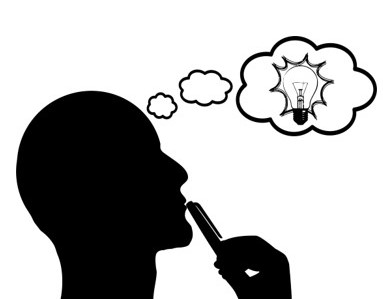 ENHET 2
Vilka är strategierna för differentiering (2/2)?
Avsätt tid för att skriva dagbok
En dagbok kan vara ett verktyg för studerande att reflektera över de lektioner och aktiviteter du har genomfört och att hjälpa dem att bearbeta ny information.
När det är möjligt vid slutet av en lektion, ge de studerande möjlighet att skriva en dagboksnotering genom att:
sammanfatta viktiga punkter de har lärt sig
försök besvara eller redogöra för de frågor som återstår
förklara hur de kan använda lektionerna i verkliga situationer
illustrera nya koncept, vilket kan vara särskilt värdefullt vid datafokuserade matematiklektioner
När de fortsätter att göra notering kommer de att märka vilka som på ett effektivt sätt låter dem bearbeta nytt innehåll.
Men om du har problem med att se värdet av att skriva dagbok i ett ämne som till exempel matematik kan du avsätta tid särskilt för en matematikdagbok. Medan du förknippar dagboksskrivandet med dina egna matematikmål kan de studerande göra ämnesöverskridande kopplingar.
Inför övningar i att reflektera och att sätta mål
Som en förlängning av att skriva dagbok, låt de studerande reflektera över viktiga lektioner och att sätta mål för vidare lärande vid fastställda tidpunkter under året.
Vid dessa tidpunkter, be de studerande att skriva om sina favoritämnen och de mest intressanta företeelserna och innehållet de har lärt sig.
De ska också identifiera färdigheter som kan förbättras och ämnen att utforska.
Utifrån resultaten kan du inrikta lektionerna på att hjälpa dem att nå dessa mål. Om de flesta studerande tar upp en viss aspekt av kursinnehållet kan du utforma fler aktiviteter om den.
Ha läsgrupper
Att dela in de studerande i läsgrupper är inte bara ett sätt att uppmuntra de studerande att bygga upp och förbättra varandras förståelse för det lästa utan hjälper de auditivt och socialt inriktade inlärarna att komma ihåg mer information.
Det ger dig också möjlighet att höra varje grupps diskussion, att ställa frågor och att fylla i luckor i deras förståelse.
Som bonus kan vissa studerande utveckla ledaregenskaper genom att leda diskussionen.
Den här aktiviteten gör det skriftliga underlaget, som ibland bara är tillgängligt för individuellt inriktade inlärare med starkt fokus på läsande, lättare att bearbeta för fler studerande.
Erbjud olika typer av fri studietid
Fri studietid är i allmänhet till fördel för studerande som föredrar att lära sig individuellt, men kan anpassas för att också hjälpa deras klasskamrater att bearbeta dina lektioner.
Detta kan göras genom att dela in din lektion i klart definierade individuella och gruppaktiviteter.
Fundera på följande fria övningar för att också tillgodose visuellt, auditivt och rörelseinriktade inlärare:
Erbjud ljudböcker som innehåller material som är relevant för dina lektioner
Skapa en station för utmanande gruppaktiviteter som lär ut färdigheter som ingår i kursinnehållet
Behåll ett anvisat tyst område för studerande som för anteckningar och gör klart uppgifter
Låt de studerande arbeta i grupp medan de för anteckningar och gör klart uppgifter, på annan plats än det tysta området
Genom den här typen av aktiviteter kommer fri studietid att vara till fördel för olika typer av inlärare — inte bara de studerande som har lätt att ta till sig information genom tyst individuellt arbete.
För samman studerande med liknande inlärningsstilar
Det är vanligt med blandade grupper men att dela in de studerande utifrån liknande inlärningsstil kan uppmuntra till samarbete genom gemensamt arbete och övningar i att tänka.
Det ska inte förväxlas med att dela in studerande utifrån liknande färdighetsnivå eller förståelse.
I vissa fall kommer det i konflikt med principen att ”lära uppåt” som diskuteras nedan.
I stället låter den här metoden studerande med liknande inställning stödja varandras lärande samtidigt som det ger dig tid för varje grupp. Du kan då erbjuda den undervisning som bäst passar varje grupps gemensamma behov och preferenser.
Ge olika typer av aktiviteter om läsförståelse
I stället för att fokusera på skriftligt underlag, överväg att testa läsförståelse genom frågor och aktiviteter som testar olika begåvningar.
Även om skriftliga svar tilltalar många studerande kanske andra kommer till sin rätt och utmanar sig själva bäst genom konstnärliga eller rörelseinriktade uppgifter.
Låt till exempel de studerande välja mellan några av följande aktiviteter före, under och efter att ha läst något viktigt:
Delta i fler läsgrupper
Göra en muntlig presentation
Skriva en traditionell rapport
Skapa visuell konst för att illustrera viktiga händelser
Skriva och framföra en monolog som huvudperson eller rollfigur
Strukturerade möjligheter kan hjälpa de studerande att visa sin förståelse av innehållet så effektivt som möjligt och ger dig mer inblick i deras färdigheter.
Ge öppna arbetsuppgifter
På samma sätt som för att bedöma läsförståelse, ge de studerande ett lista på egna arbeten så de kan hitta ett som låter dem visa sin kunskap så effektivt som möjligt.
Ta för varje typ av arbete med en tydlig rubrik som klart definierar förväntningarna. En del utbildare låter faktiskt sina studerande vara med och ta fram rubriken så de har inflytande över det arbete de kommer att göra och bedömas på. Att göra det kommer att göra det utmanande och hjälper de studerande att uppfylla särskilda kriterier.
Genom att både inspirera och utmana de studerande kan det här sättet uppmuntra dem till att:
arbeta och lära sig i sin egen takt
engagera sig aktivt i det innehåll de måste förstå
visa sin kunskap så effektivt som möjligt
Förutom att vara till nytta för de studerande kommer den här differentierade undervisningen att tydligt visa upp olika arbets- och inlärningsstilar.
Uppmuntra de studerande att föreslå idéer för sina egna arbeten
Förutom att erbjuda fasta alternativ, uppmuntra de studerande att genomföra sina egna arbeten från början till slut genom att föreslå dig idéer.
En studerande måste visa hur resultatet uppfyller en viss akademisk nivå och vara öppen för dina ändringar. Om förslaget inte uppfyller dina krav, be den studerande att bearbeta idén till den gör det. Om det inte är gjort före ett visst datum, ge ett av dina fasta alternativ.
Du kanske blir glatt överraskad av vissa förslag.  
Trots allt är de studerande själva fokus i den differentierade undervisningen – de har troligen en viss uppfattning om sina inlärningsstilar och förmågor.
Analysera regelbundet din strategi för differentierad undervisning
Även om du känner dig trygg i din övergripande inställning, rekommenderar Carol Ann Tomlinson – en av de mest välkända  företrädarna för ämnet – att du analyserar dina strategier för differentierad undervisning:
”Reflektera ofta över hur ditt klassrum stämmer överens med den undervisnings- och inlärningsfilosofi du vill tillämpa. Identifiera vad som stämmer överens och inte och låt båda styra dig.”
Analysera din strategi genom att reflektera över:
Innehåll: Använder du olika slags material och undervisningsmetoder i klassen?
Genomförande: Ger du individuella, grupp- och helklassaktiviteter som låter inlärarna ta till sig ditt innehåll på bästa sätt?
Resultat: Ger du möjlighet och hjälp till de studerande så de kan visa sin förståelse av ämnet på många olika sätt i tester, egna arbeten och inlämningsuppgifter?
Genom att göra det kommer du att förfina din inställning så att den på bästa sätt tar hänsyn till de studerandes olika intelligenser. Det är dock viktigt att notera att nyare studier har vänt upp och ner på teorin om de många intelligenserna. Oavsett var du befinner dig i spektret av de många intelligenserna är strategin för den differentierade undervisningen värdefull!
Att ”lära uppåt”
Att undervisa på en nivå som är för lätt för varje studerande kan skada ansträngningarna för differentierad undervisning, enligt Tomlinson. Hon rekommenderar i stället att ”lära uppåt”. 
Det tar bort fällan att fastna på låg nivå och sällan nå de avancerade företeelserna.
”Vi klarar oss mycket bättre om vi börjar med vad vi tycker är höga mål och förväntningar, för att sedan differentiera och erbjuda stöd för att lyfta barnen. Den vanliga tendensen är att börja med vad vi tycker är normalnivå för att sedan sänka det för vissa och höja det för andra. Men vi höjer det oftast inte särskilt mycket från startnivån, och att sänka det  skapar bara låga förväntningar för vissa barn.”
Att ”lära uppåt”
Att hålla det här i minnet bör fokusera din strategi för differenteriad undervisning och hjälpa dig att få varje studerande att uppfylla ”höga mål och förväntningar”.
Det har också blivit särskilt populärt på 2020-talet när utbildare har fokuserat mer på ökad takt i inlärningen genom "teaching up” i motsats till att fylla i inlärningsluckor.
”Ökad takt i inlärningen ger lägre prioritet till repetition eller mekanisk inlärning genom undervisningsteknologi. Med andra ord handlar det inte om komma ihåg allt du borde ha lärt dig, det handlar om att föra dig framåt så att du plockar upp saker på vägen”, skriver Elizabeth S. LeBlanc, medgrundare av Institute for Teaching and Learning för EdSurge.
ENHET 3
Vilka är bedömningsteknikerna i differentierat lärande?
Vad är differentierad bedömning?
Differentierad bedömning är det sätt som lärare ändrar och anpassar bedömningen till de studerandes varierande kännetecken och profil för att motsvara de studerandes individuella behov, och därigenom förstärker deras inlärning och förbättrar deras möjlighet att visa vad de har lärt sig. Studerande skiljer sig åt i sina tidigare erfarenheter av lärande, sin beredvillighet, inlärningsstilar, preferenser, akademisk nivå, förmågor, styrkor och svagheter, kultur, etnicitet och bakgrund.
Lärare använder differentierad bedömning för att anpassa sig till och motsvara de olika inlärningsbehoven hos olika studereande i ett klassrum.
Vad är differentierad bedömning?
Studerande är individer som lär sig i olika takt och på olika sätt. Varje studerandes egenheter bör tas hänsyn till när upplevelsen av differentierad bedömning planeras.

Differentierad bedömning innefattar att lärarna tar hänsyn till olika typer av bedömningsstrategier och sätt som de studerande kan visa sin förståelse för att tillgodose olika inlärningsbehov, intressen och förmågor.
Differentierad bedömning kan ta hänsyn till skillnader mellan individuella studerande, som deras:
nuvarande nivå vad gäller förståelse och förmåga i förhållande till ett särskilt ämne eller färdighet
tidigare inlärningserfarenhet
inlärningspreferenser
motivation och engagemang i lärandet
intressen och talanger.
Principer för differentierad bedömning
Differentierad bedömning kan leda till ökad inlärning för de studerande då de använder sin nuvarande förståelse för att upptäcka, skapa och införliva ny kunskap, förståelse och färdigheter. Det innefattar att lärarna tar hänsyn till ett antal möjligheter till bedömning för att passa de individuella studerandes behov, intressen, förmågor och tidigare inlärning.
Differentierad bedömning innefattar:
insamling av data före, under och efter undervisnings- och inlärningsupplevelsen
användning av underlag för att identifiera en studerandes behov och styrkor
användning av information för att styra differentierad undervisning och inlärning
tillhandahållande av alternativa metoder och val för de studerande för att visa sin kunskap, förståelse och färdigheter
hänsyn till vilka resurser och stimulerande material som kommer att hjälpa de studerande
möjligheter till att utmana de studerande på och över deras nivå av förståelse
individuell återkoppling till de studerande som hjälp för att identifiera styrkor och förbättringsområden
hänsyn till ett antal behov hos de studerande genom flexibel planering och anpassning av bedömning.
Vid planering av möjligheter till differentierad bedömning bör lärare i yrkesutbildning överväga:
typen av bedömning, bland annat prov som läraren har konstruerat, enkäter, anekdotisk bevisföring, prestationsbaserade aktiviteter, checklistor för särdrag och kännetecken, kognitiva, intellektuella och standardiserade prestationstester
typen av återkoppling, bland annat lärarens observation av prestation, observation av och återkoppling från föräldrar eller kamrater, intervjuer och konferenser och sammanlagt skolhistoria
de studerandes engagemang i undervisning, lärande och bedömningsprocess, såsom att ge möjlighet till självbedömning och självreflektion och användningen av portfolios, lärandedagböcker och andra digitala verktyg.
Genom att differentiera bedömningen hjälper lärarna olika studerande att framgångsrikt visa sin kompetens på de särskilda sätt som passar dem och är effektivt. Genom att tillhandahålla olika bedömningsmetoder och aktiviteter som passar för särskilda typer av studerande kan lärarna möta de studerandes individuella behov, och därigenom hjälpa dem att blir framgångsrika i sitt lärande.
Att utforma olika bedömningar som passar för särskilda grupper av inlärare ger fler möjligheter för de studerande att effektivt visa vad de har lärt sig.
Differentierad bedömning styr också lärarna vad gäller hur de kan differentiera, anpassa och förbättra undervisningen.
Differentierad bedömning kan göras genom att utforma och tillhandahålla olika bedömningsmetoder och aktiviteter som passar för varje typ av studerande, så att de kan lära sig och visa vad  de har lärt sig på ett effektivt sätt.
Differentierad bedömning kan göras genom att förse dem med olika alternativ och möjligheter att visa sitt lärande och sin färdighet. 
Några metoder för differentierad bedömning presenteras på följande bilder.
Metoder för differentierad bedömning:
Utforma aktiviteter med olika nivåer
Ge stöd åt inlärare med problem
Utmana avancerade inlärare med mer stimulerande aktiviteter
Anpassa frågorna
Sammanfatta
Flexibel gruppindelning
Flexibla uppgifter utifrån de studerandes inlärningsstilar
Inlärningskontrakt
Be de studerande att:
Spela rollspel
Göra collage
Skriva egna arbeten
Göra visuella presentationer
Presentera muntligt
Presentera skriftligt
Sammanfatta och reflektera
Göra listor, diagram och grafiska sammanställningar
Arbeta i grupp och samarbeta om aktiviteter
Rita serier
Rappa, sjunga, dansa eller göra andra framträdanden
Ge verktyg för bedömning före undervisningen, som:
Snabbenkäter 
Snabba svar
Ta ställning
Kryssrutor
Innehållslådor
Innehållsenkäter 
Personliga enkäter och inventeringar
Brainstormning
Färgkodning
Ge verktyg för bedömning före undervisningen, som :
Ordning i kaos
Kvällskurser
Diagnostiska prov
Standardiserade testningsdata
Paketering
Ja- och nej-kort
Graffiti-fakta
Fyra hörn
Ge verktyg för bedömning under undervisningen, som:
Observation
Anekdotisk bedömning
Klistermärken
Frågekort
”Know it! Show it!”
Svarskort
”High Five”
Vägbulor
Färgkodning
Ge verktyg för bedömning under undervisningen, som:
Minnesskisser
Analysera anteckningar
Kontrollprov
Dagsbetyg
Tumregler
Fakta
Sikta mot stjärnorna
Hastighetsläsning
Ge verktyg för bedömning efter undervisningen, som:
Effektivt frågande – öppna frågor och reflektionsfrågor
Firande – paket, festligheter, fanfarer
Likertskalan för att bedöma läsning, attityd och framsteg
Rättningsmallar
Checklistor 
Utformning
Bedömning med dagbok
”Jazzy Journal”
Grafiska presentationer
Ge verktyg för bedömning efter undervisningen, som:
Bedömning på uppmaning
Bedömning med fritext
Bedömning av prestation
Lärarkonstruerade prov (sant eller falskt, flervalsfrågor, lucktest, öppna frågor, prestationstest, färdighetstest, problembaserade)
Portfolio
Samtalsgrupper
Donut-modellen
ENHET 4
Goda exempel på differentierad undervisning
Introduktion
Det finns många olika sätt för en lärare att differentiera undervisningen för studerande. Differentiering börjar med att bedöma de studerandes tidigare kunskap och färdigheter och att ställa upp individuella lärandemål. Så långt möjligt ska målen och kriterierna för framgång ställas upp tillsammans med de studerande. Detta skapar metaförståelse och självreglering, och ger de studerande möjlighet att själva styra sina egna framsteg. 
En lista på sätt att differentiera undervisningen i klassrummet visas på de följande bilderna.
50 sätt att differentiera undervisning
1. Kartläggning av kursinnehållet
2. Frågebaserat lärande
3. Förståelse på lång sikt
4. Projektbaserat lärande
5. Klassrummets möblering och utformning
6. Integrerade lärandemodeller
7. Menings- och diskussionsutgångspunkter
8. Lärandemål i flera nivåer
9. Lärande genom lek
10. Meningsfullt studerandeinflytande
11. Belöningar
12. Relationsskapande och lagbyggande
13. Självstyrt lärande
14. Valtavlor
15. Blooms taxonomi
16. Debatt (”Fyra hörn” och ”Ja eller nej” kan också vara användbara här)
17. Synkront lärande
18. Parallellt dagboks- och uppsatsskrivande
19. Analogier, metaforer och visuella representationer
20. Ömsesidigt lärande
50 sätt att differentiera undervisning
21. Rättegångsspel
22. Heta stolen eller rollspel
23. Insamling av studerandes data
24. Mästerskapslärande
25. Sätta upp mål och inlärningskontrakt
26. Spelbaserat lärande
27. ”RAFT”-uppgifter
28. Gruppindelning
29. Sokrates-seminarier
30. Problembaserat lärande eller platsbaserad utbildning
31. Blandat lärande
32. Skriva runt
33. Genitimmen
34. Rättningsmallar
50 sätt att differentiera undervisning
35. Sanningsseminarier
36. inlärningsmenyer
37. Kuben
38. Nivåindelning (t ex kursinnehåll eller bedömning på olika nivåer)
39. Pussel
40. Grafiska modeller
41. Lärande vid arbetsstationer
42. Att uppnå ett koncept
43. Det omvända klassrummet
44. Mentorskap
45. Planering genom inlärningstaxonomier
46. Utformning av bedömning och baklängesplanering
47. Insamling av de studerandes intressen
48. Återkoppling på inlärning
49. Minilektioner
50. Klassregler
Sammanfattning
Nu när du har gått igenom den här enheten bör du kunna:
förstå strategierna för differentierad undervisning
tillämpa dessa tekniker i ditt arbete
hantera de dagliga frågorna i din undervisning och de unika behoven hos dina studerande mer effektivt
Tid för självreflektion
Klicka här för att se en video om hur man planerar en lektion om differentierad undervisning: 

Länk: https://www.youtube.com/watch?v=rumHfC1XQtc
 
Källa: Differentiating Instruction: How to Plan Your Lessons - YouTube
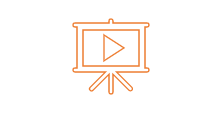 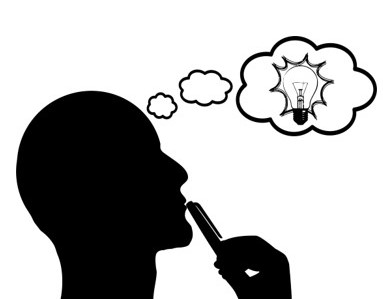 Kan du tänka dig att använda de här sätten i ditt klassrum? 

Dela med dig av din åsikt till oss!
Referenser
20 strategier och exempel på differentierad undervisning [+ lista att ladda ner]
Differentierad bedömning
Sätt att använda strategier för differentierad undervisning I ditt klassrum
DIFFERENTIERAD UNDERVISNING – EN RAPPORT OM GODA EXEMPEL
GODA EXEMPEL FÖR DIFFERENTIERAD UNDERVISNING
Tack för uppmärksamheten!